Laboratoire d’accueil : CERI EE, IMT Nord Europe 
Ecole Doctorale : ENGSYS Sciences de l’ingénierie et des systèmes (U-Lille, Centrale Lille Institut, IMT Nord Europe)

THÈSE présentée en vue d’obtenir le grade de DOCTEUR en Mécanique, énergétique, génie des procédés, génie civil 
par
CHARLES Antoine
DOCTORAT de l’UNIVERSITÉ DE LILLE DÉLIVRÉ PAR IMT NORD EUROPE
Titre de la thèse : 
Étude thermo-rhéologique de boues digérées : application à l’écoulement en conduite dans les procédés de méthanisation 	
Soutenance prévue le lundi 04 décembre 2023 à 15h00Lieu :   Centre de recherche - Institut Mines Télécom Nord Europe - 764 Bd Lahure,  Batiment EI1 - 59500 DOUAISalle : Amphithéâtre - Bât. EI1Devant le jury d’examen :
Président	 (désigné lors de la soutenance)
Rapporteure 	 ARLABOSSE  Patricia,	Full Professor, 	Institut Mines Télécom Mines Albi 
Rapporteure	 COLIN Annie,	Professeure,		ESPCI Paris 
Examinateur	 BAHRANI S. Amir,	Maître assistant,	Institut Mines Télécom Nord Europe 
Examinateur	 NOUAR Chérif,	Directeur de recherche,	LEMTA 
Examinateur	 PAUSS  André,	Directeur de recherche,	Sorbonne Universités - Université de Technologie de Compiègne 
Examinateur	 TERRAPON Vincent,	Professeur,		Université de Liège - A&M  	
Directeur de thèse 	 BAUDEZ  Jean-Christophe,	Directeur Scientifique,	Institut Mines Télécom 
Co-directeur de thèse	 RIBEIRO  Thierry,	Professeur associé,	Institut Polytechnique UniLaSalle Beauvais 
Invitée	 GUERIN RECHDAOUI Sabrina,			Direction Innovation - SIAAP 
Invité	 ROMANO  Francesco,			Arts et Métiers - Paris Tech 
Résumé
Le besoin en traitement des eaux usées par la société est assurée en usine d’épuration par des traitements menant à la production de boues. Afin d’anticiper l’augmentation de ce besoin à l’avenir, les filières de traitement de ces boues doivent atteindre une certaine efficacité, en termes de traitement et de valorisation des boues. Parmi ces filières, le procédé de méthanisation permet de réduire significativement le volume des boues générées et permet par la suite une valorisation agronomique et énergétique sous forme de digestat, de biogaz, d’électricité ou de chaleur. Il est néanmoins limité par un contrôle inefficace du transport des boues digérées en son sein, du fait de la méconnaissance de la thermo-rhéologie, en termes de connaissances et de méthodes de caractérisation, et de l’hydrodynamique en conduite de ces boues très diverses. Cela se manifeste opérationnellement, en aval de la phase de dimensionnement et de conception, lors de l’opération par des pompages inefficaces, des hétérogénéités de la matrice ou des colmatages de composants. C’est dans cette optique d’apport des éléments scientifiques, d’une part de la caractérisation thermo-rhéologique des boues digérées et d’autre part de la mise en évidence de l’hydrodynamique en conduite de ces fluides, que le travail de recherche mené dans le cadre de cette thèse s’inscrit. Premièrement, des protocoles dédiés à caractériser spécifiquement chaque comportement non-newtonien sont établis pour cela. L’application de ces protocoles, au centre de recherche Energie et Environnement de l’IMT Nord Europe et sur la plateforme Caractérisation du partenaire industriel, montre que les caractéristiques thermo-rhéologiques des boues digérées sont fidèlement modélisées par un modèle d’Herschel-Bulkley non modifié. En effet, la contrainte seuil et la rhéofluidification sont significativement pré-pondérantes devant les autres caractéristiques thermo-rhéologiques de thixotropie, de visco-élasticité et de thermo-dépendance. Le phénomène physique non anticipé de glissement aux parois est observé sur ces boues digérées, menant à une hydrodynamique hétérogène de l’écoulement en condition de faible inertie et faible rugosité des parois. Deuxièmement, un dispositif expérimental dédié à l’étude de l’écoulement en conduite de tels fluides est mis en place, en vue de déterminer leurs comportements hydrodynamiques. Il permet de démontrer, à l’aide de fluides de travail (solutions de Carbopol), que ces fluides suivent une transition rhéo-inertielle (RIT) vers la turbulence. Cette transition se distingue par l’existence d’un régime de pré-transition, inexistant pour un fluide newtonien, au sein duquel l’écoulement présente une asymétrie, qui est observée par visualisation directe. Ces visualisations, couplées à la mesure des pertes de charges, permettent aussi de quantifier l’intermittence de la RIT à partir des structures turbulentes visualisées. Cela permet de contrôler le mouvement de tels fluides par la connaissance de la stabilisation de leurs écoulements et de l’augmentation du temps de séjour des structures turbulentes, du fait des caractéristiques non-newtoniennes sans visco-élasticité. Ainsi, ce manuscrit de thèse synthétise les éléments scientifiques développés dans le cadre de cette thèse pour répondre aux problématiques des verrous opérationnels rencontrés. Comme ces verrous découlent du manque de connaissances fondamentales de la thermo-rhéologie et de l’hydrodynamique des boues qui y circule, l’étude axe sa recherche sur ces deux domaines pour apporter les fondamentaux qui pourront permettre l’amélioration de la maîtrise du transport des boues au sein du procédé de méthanisation en usine d’épuration.
AVIS de Soutenance de thèse
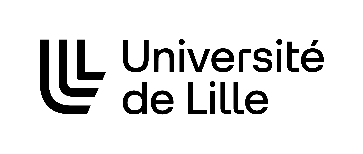 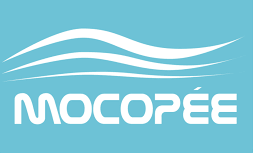 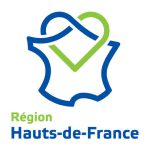 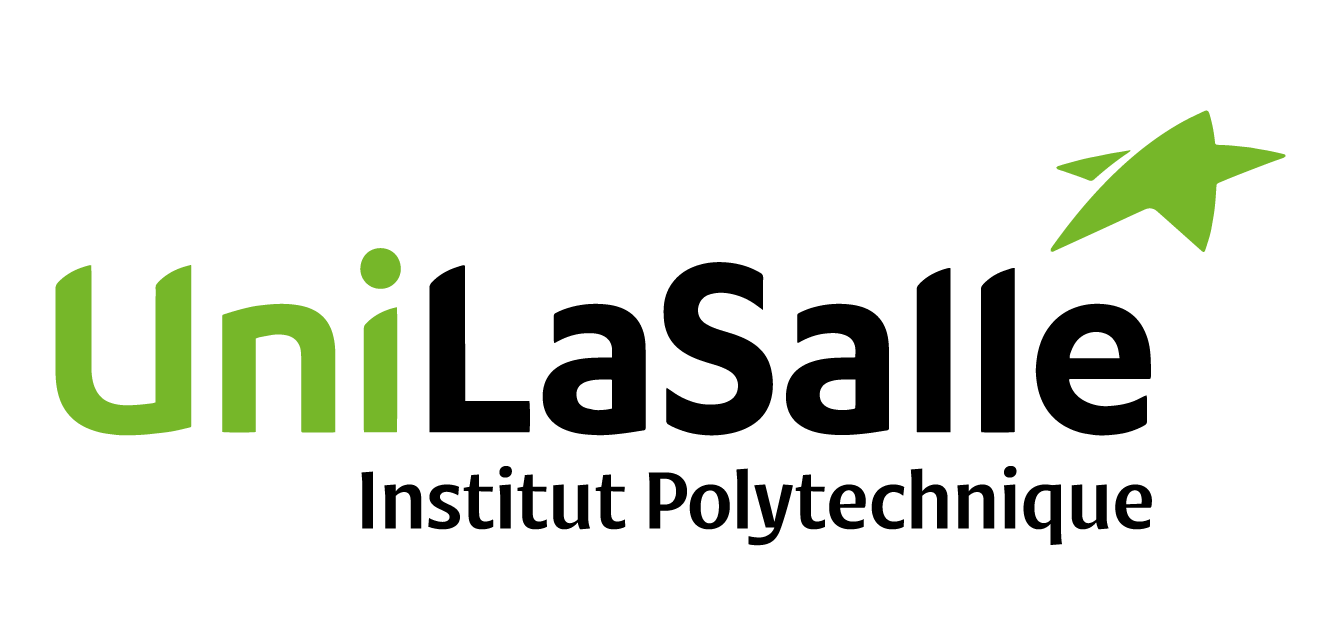